Chapter 4: Network Layer
4. 1 Introduction
4.2 Virtual circuit and datagram networks
4.3 What’s inside a router
4.4 IP: Internet Protocol
Datagram format
IPv4 addressing
ICMP
IPv6
4.5 Routing algorithms
Link state
Distance Vector
Hierarchical routing
4.6 Routing in the Internet
RIP
OSPF
BGP
4.7 Broadcast and multicast routing
Network Layer
4-1
ICMP protocol
error reporting
router “signaling”
IP protocol
addressing conventions
datagram format
packet handling conventions
Routing protocols
path selection
RIP, OSPF, BGP
forwarding
table
The Internet Network layer
Host, router network layer functions:
Transport layer: TCP, UDP
Network
layer
Link layer
physical layer
Network Layer
4-2
Chapter 4: Network Layer
4. 1 Introduction
4.2 Virtual circuit and datagram networks
4.3 What’s inside a router
4.4 IP: Internet Protocol
Datagram format
IPv4 addressing
ICMP
IPv6
4.5 Routing algorithms
Link state
Distance Vector
Hierarchical routing
4.6 Routing in the Internet
RIP
OSPF
BGP
4.7 Broadcast and multicast routing
Network Layer
4-3
IP datagram format
IP protocol version
number
32 bits
total datagram
length (bytes)
header length
 (bytes)
type of
service
head.
len
ver
length
for
fragmentation/
reassembly
fragment
 offset
“type” of data
flgs
16-bit identifier
max number
remaining hops
(decremented at 
each router)
upper
 layer
time to
live
header
 checksum
32 bit source IP address
32 bit destination IP address
upper layer protocol
to deliver payload to
E.g. timestamp,
record route
taken, specify
list of routers 
to visit.
Options (if any)
data 
(variable length,
typically a TCP 
or UDP segment)
how much overhead with TCP?
20 bytes of TCP
20 bytes of IP
= 40 bytes + app layer overhead
Network Layer
4-4
IP Fragmentation & Reassembly
network links have MTU (max.transfer size) - largest possible link-level frame.
different link types, different MTUs 
large IP datagram divided (“fragmented”) within net
one datagram becomes several datagrams
“reassembled” only at final destination
IP header bits used to identify, order related fragments
fragmentation: 
in: one large datagram
out: 3 smaller datagrams
reassembly
Network Layer
4-5
length
=4000
length
=1500
length
=1500
length
=1040
ID
=x
ID
=x
ID
=x
ID
=x
fragflag
=0
fragflag
=1
fragflag
=1
fragflag
=0
offset
=0
offset
=0
offset
=185
offset
=370
One large datagram becomes
several smaller datagrams
IP Fragmentation and Reassembly
Example
4000 byte datagram
MTU = 1500 bytes
1480 bytes in data field
offset =
1480/8
Network Layer
4-6
Chapter 4: Network Layer
4. 1 Introduction
4.2 Virtual circuit and datagram networks
4.3 What’s inside a router
4.4 IP: Internet Protocol
Datagram format
IPv4 addressing
ICMP
IPv6
4.5 Routing algorithms
Link state
Distance Vector
Hierarchical routing
4.6 Routing in the Internet
RIP
OSPF
BGP
4.7 Broadcast and multicast routing
Network Layer
4-7
223.1.1.2
223.1.2.2
223.1.2.1
223.1.3.2
223.1.3.1
223.1.3.27
IP Addressing: introduction
223.1.1.1
IP address: 32-bit identifier for host, router interface 
interface: connection between host/router and physical link
router’s typically have multiple interfaces
host typically has one interface
IP addresses associated with each interface
223.1.2.9
223.1.1.4
223.1.1.3
223.1.1.1 = 11011111 00000001 00000001 00000001
223
1
1
1
Network Layer
4-8
Subnets
223.1.1.1
IP address: 
subnet part (high order bits)
host part (low order bits) 
What’s a subnet ?
device interfaces with same subnet part of IP address
can physically reach each other without intervening router
223.1.2.1
223.1.1.2
223.1.2.9
223.1.1.4
223.1.2.2
223.1.1.3
223.1.3.27
subnet
223.1.3.2
223.1.3.1
network consisting of 3 subnets
Network Layer
4-9
223.1.1.0/24
223.1.2.0/24
223.1.3.0/24
Subnets
Recipe
To determine the subnets, detach each interface from its host or router, creating islands of isolated networks. Each isolated network is called a subnet.
Subnet mask: /24
Network Layer
4-10
Subnets
223.1.1.2
How many?
223.1.1.1
223.1.1.4
223.1.1.3
223.1.7.0
223.1.9.2
223.1.9.1
223.1.7.1
223.1.8.1
223.1.8.0
223.1.2.6
223.1.3.27
223.1.2.1
223.1.2.2
223.1.3.1
223.1.3.2
Network Layer
4-11
host
part
subnet
part
11001000  00010111  00010000  00000000
200.23.16.0/23
IP addressing: CIDR
CIDR: Classless InterDomain Routing
subnet portion of address of arbitrary length
address format: a.b.c.d/x, where x is # bits in subnet portion of address
Network Layer
4-12
IP addresses: how to get one?
Q: How does a host get IP address?

hard-coded by system admin in a file
Windows: control-panel->network->configuration->tcp/ip->properties
UNIX: /etc/rc.config
DHCP: Dynamic Host Configuration Protocol: dynamically get address from as server
“plug-and-play”
Network Layer
4-13
DHCP: Dynamic Host Configuration Protocol
Goal: allow host to dynamically obtain its IP address from network server when it joins network
Can renew its lease on address in use
Allows reuse of addresses (only hold address while connected an “on”)
Support for mobile users who want to join network (more shortly)
DHCP overview:
host broadcasts “DHCP discover” msg
DHCP server responds with “DHCP offer” msg
host requests IP address: “DHCP request” msg
DHCP server sends address: “DHCP ack” msg
Network Layer
4-14
A
B
E
DHCP client-server scenario
223.1.2.1
DHCP
223.1.1.1
server
223.1.1.2
223.1.2.9
223.1.1.4
223.1.2.2
arriving DHCP 
client needs
address in this
network
223.1.1.3
223.1.3.27
223.1.3.2
223.1.3.1
Network Layer
4-15
DHCP client-server scenario
DHCP discover
src : 0.0.0.0, 68     
dest.: 255.255.255.255,67
yiaddr:    0.0.0.0
transaction ID: 654
arriving
 client
DHCP server: 223.1.2.5
DHCP offer
src: 223.1.2.5, 67      
dest:  255.255.255.255, 68
yiaddrr: 223.1.2.4
transaction ID: 654
Lifetime: 3600 secs
DHCP request
src:  0.0.0.0, 68     
dest::  255.255.255.255, 67
yiaddrr: 223.1.2.4
transaction ID: 655
Lifetime: 3600 secs
time
DHCP ACK
src: 223.1.2.5, 67      
dest:  255.255.255.255, 68
yiaddrr: 223.1.2.4
transaction ID: 655
Lifetime: 3600 secs
Network Layer
4-16
IP addresses: how to get one?
Q: How does network get subnet part of IP addr?
A: gets allocated portion of its provider ISP’s address space
ISP's block          11001000  00010111  00010000  00000000    200.23.16.0/20 

Organization 0    11001000  00010111  00010000  00000000    200.23.16.0/23 
Organization 1    11001000  00010111  00010010  00000000    200.23.18.0/23 
Organization 2    11001000  00010111  00010100  00000000    200.23.20.0/23 
   ...                                          …..                                   ….                ….
Organization 7    11001000  00010111  00011110  00000000    200.23.30.0/23
Network Layer
4-17
200.23.16.0/23
200.23.18.0/23
200.23.30.0/23
200.23.20.0/23
.
.
.
.
.
.
Hierarchical addressing: route aggregation
Hierarchical addressing allows efficient advertisement of routing 
information:
Organization 0
Organization 1
“Send me anything
with addresses 
beginning 
200.23.16.0/20”
Organization 2
Fly-By-Night-ISP
Internet
Organization 7
“Send me anything
with addresses 
beginning 
199.31.0.0/16”
ISPs-R-Us
Network Layer
4-18
200.23.16.0/23
200.23.18.0/23
200.23.30.0/23
200.23.20.0/23
.
.
.
.
.
.
Hierarchical addressing: more specific routes
ISPs-R-Us has a more specific route to Organization 1
Organization 0
“Send me anything
with addresses 
beginning 
200.23.16.0/20”
Organization 2
Fly-By-Night-ISP
Internet
Organization 7
“Send me anything
with addresses 
beginning 199.31.0.0/16
or 200.23.18.0/23”
ISPs-R-Us
Organization 1
Network Layer
4-19
IP addressing: the last word...
Q: How does an ISP get block of addresses?
A: ICANN: Internet Corporation for Assigned 
     Names and Numbers
allocates addresses
manages DNS
assigns domain names, resolves disputes
Network Layer
4-20
NAT: Network Address Translation
rest of
Internet
local network
(e.g., home network)
10.0.0/24
10.0.0.1
10.0.0.4
10.0.0.2
138.76.29.7
10.0.0.3
Datagrams with source or 
destination in this network
have 10.0.0/24 address for 
source, destination (as usual)
All datagrams leaving local
network have same single source NAT IP address: 138.76.29.7,
different source port numbers
Network Layer
4-21
NAT: Network Address Translation
Motivation: local network uses just one IP address as far as outside world is concerned:
range of addresses not needed from ISP:  just one IP address for all devices
can change addresses of devices in local network without notifying outside world
can change ISP without changing addresses of devices in local network
devices inside local net not explicitly addressable, visible by outside world (a security plus).
Network Layer
4-22
NAT: Network Address Translation
Implementation: NAT router must:
outgoing datagrams: replace (source IP address, port #) of every outgoing datagram to (NAT IP address, new port #)
. . . remote clients/servers will respond using (NAT IP address, new port #) as destination addr.
remember (in NAT translation table) every (source IP address, port #)  to (NAT IP address, new port #) translation pair
incoming datagrams: replace (NAT IP address, new port #) in dest fields of every incoming datagram with corresponding (source IP address, port #) stored in NAT table
Network Layer
4-23
1
4
2
3
S: 10.0.0.1, 3345
D: 128.119.40.186, 80
S: 138.76.29.7, 5001
D: 128.119.40.186, 80
1: host 10.0.0.1 
sends datagram to 
128.119.40.186, 80
2: NAT router
changes datagram
source addr from
10.0.0.1, 3345 to
138.76.29.7, 5001,
updates table
S: 128.119.40.186, 80 
D: 10.0.0.1, 3345
S: 128.119.40.186, 80 
D: 138.76.29.7, 5001
NAT: Network Address Translation
NAT translation table
WAN side addr        LAN side addr
138.76.29.7, 5001   10.0.0.1, 3345
……                                         ……
10.0.0.1
10.0.0.4
10.0.0.2
138.76.29.7
10.0.0.3
4: NAT router
changes datagram
dest addr from
138.76.29.7, 5001 to 10.0.0.1, 3345
3: Reply arrives
 dest. address:
 138.76.29.7, 5001
Network Layer
4-24
NAT: Network Address Translation
16-bit port-number field: 
60,000 simultaneous connections with a single LAN-side address!
NAT is controversial:
routers should only process up to layer 3
violates end-to-end argument
NAT possibility must be taken into account by app designers, eg, P2P applications
address shortage should instead be solved by IPv6
Network Layer
4-25
NAT traversal problem
client wants to connect to server with address 10.0.0.1
server address 10.0.0.1 local to LAN (client can’t use it as destination addr)
only one externally visible NATted address: 138.76.29.7
solution 1: statically configure NAT to forward incoming connection requests at given port to server
e.g., (123.76.29.7, port 2500) always forwarded to 10.0.0.1 port 25000
10.0.0.1
Client
?
10.0.0.4
138.76.29.7
NAT 
router
Network Layer
4-26
NAT traversal problem
solution 2: Universal Plug and Play (UPnP) Internet Gateway Device (IGD) Protocol.  Allows NATted host to:
learn public IP address (138.76.29.7)
add/remove port mappings (with lease times)

i.e., automate static NAT port map configuration
10.0.0.1
IGD
10.0.0.4
138.76.29.7
NAT 
router
Network Layer
4-27
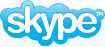 10.0.0.1
NAT 
router
NAT traversal problem
solution 3: relaying (used in Skype)
NATed client establishes connection to relay
External client connects to relay
relay bridges packets between to connections
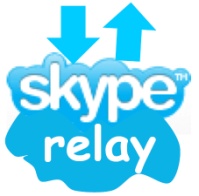 2. connection to
relay initiated
by client
1. connection to
relay initiated
by NATted host
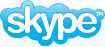 3. relaying 
established
Client
138.76.29.7
Network Layer
4-28
Chapter 4: Network Layer
4. 1 Introduction
4.2 Virtual circuit and datagram networks
4.3 What’s inside a router
4.4 IP: Internet Protocol
Datagram format
IPv4 addressing
ICMP
IPv6
4.5 Routing algorithms
Link state
Distance Vector
Hierarchical routing
4.6 Routing in the Internet
RIP
OSPF
BGP
4.7 Broadcast and multicast routing
Network Layer
4-29
ICMP: Internet Control Message Protocol
used by hosts & routers to communicate network-level information
error reporting: unreachable host, network, port, protocol
echo request/reply (used by ping)
network-layer “above” IP:
ICMP msgs carried in IP datagrams
ICMP message: type, code plus first 8 bytes of IP datagram causing error
Type  Code  description
0        0         echo reply (ping)
3        0         dest. network unreachable
3        1         dest host unreachable
3        2         dest protocol unreachable
3        3         dest port unreachable
3        6         dest network unknown
3        7         dest host unknown
4        0         source quench (congestion
                     control - not used)
8        0         echo request (ping)
9        0         route advertisement
10      0         router discovery
11      0         TTL expired
12      0         bad IP header
Network Layer
4-30
Traceroute and ICMP
Source sends series of UDP segments to dest
First has TTL =1
Second has TTL=2, etc.
Unlikely port number
When nth datagram arrives to nth router:
Router discards datagram
And sends to source an ICMP message (type 11, code 0)
Message includes name of router& IP address
When ICMP message arrives, source calculates RTT
Traceroute does this 3 times
Stopping criterion
UDP segment eventually arrives at destination host
Destination returns ICMP “host unreachable” packet (type 3, code 3)
When source gets this ICMP, stops.
Network Layer
4-31
Chapter 4: Network Layer
4. 1 Introduction
4.2 Virtual circuit and datagram networks
4.3 What’s inside a router
4.4 IP: Internet Protocol
Datagram format
IPv4 addressing
ICMP
IPv6
4.5 Routing algorithms
Link state
Distance Vector
Hierarchical routing
4.6 Routing in the Internet
RIP
OSPF
BGP
4.7 Broadcast and multicast routing
Network Layer
4-32
IPv6
Initial motivation: 32-bit address space soon to be completely allocated.  
Additional motivation:
header format helps speed processing/forwarding
header changes to facilitate QoS 
IPv6 datagram format: 
fixed-length 40 byte header
no fragmentation allowed
Network Layer
4-33
IPv6 Header (Cont)
Priority:  identify priority among datagrams in flow
Flow Label: identify datagrams in same “flow.” 
                    (concept of“flow” not well defined).
Next header: identify upper layer protocol for data
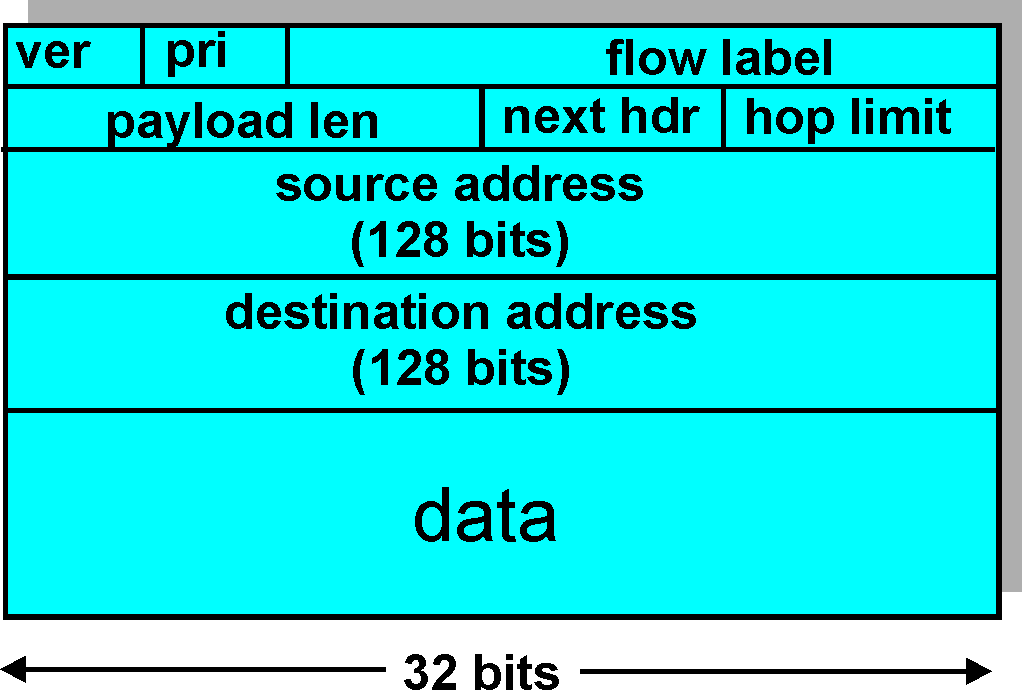 Network Layer
4-34
Other Changes from IPv4
Checksum: removed entirely to reduce processing time at each hop
Options: allowed, but outside of header, indicated by “Next Header” field
ICMPv6: new version of ICMP
additional message types, e.g. “Packet Too Big”
multicast group management functions
Network Layer
4-35
Transition From IPv4 To IPv6
Not all routers can be upgraded simultaneous
no “flag days”
How will the network operate with mixed IPv4 and IPv6 routers? 
Tunneling: IPv6 carried as payload in IPv4 datagram among IPv4 routers
Network Layer
4-36
A
B
E
F
A
B
E
F
tunnel
Logical view:
IPv6
IPv6
IPv6
IPv6
Physical view:
IPv6
IPv6
IPv6
IPv6
IPv4
IPv4
Tunneling
Network Layer
4-37
Flow: X
Src: A
Dest: F


data
Flow: X
Src: A
Dest: F


data
Flow: X
Src: A
Dest: F


data
Flow: X
Src: A
Dest: F


data
A
B
E
F
A
B
E
F
C
D
Src:B
Dest: E
Src:B
Dest: E
Tunneling
tunnel
Logical view:
IPv6
IPv6
IPv6
IPv6
Physical view:
IPv6
IPv6
IPv6
IPv6
IPv4
IPv4
A-to-B:
IPv6
E-to-F:
IPv6
B-to-C:
IPv6 inside
IPv4
B-to-C:
IPv6 inside
IPv4
Network Layer
4-38